Виды изобразительного искусства
архитектура
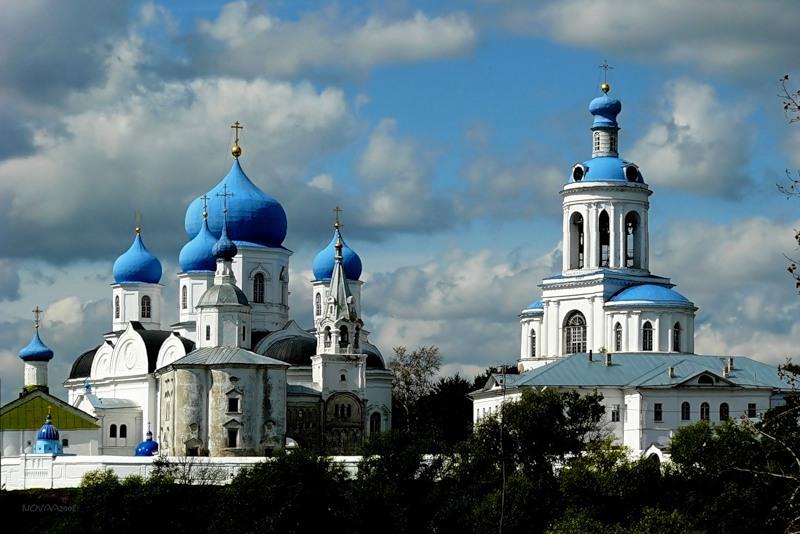 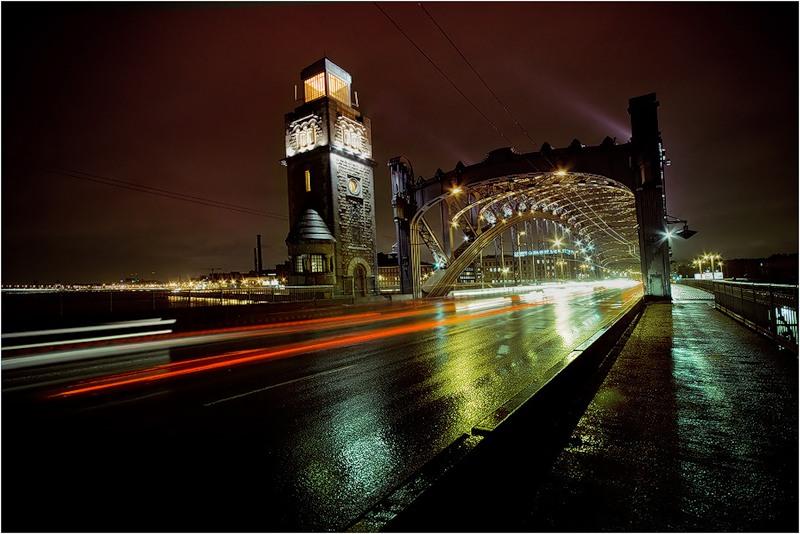 архитекторы
скульптура
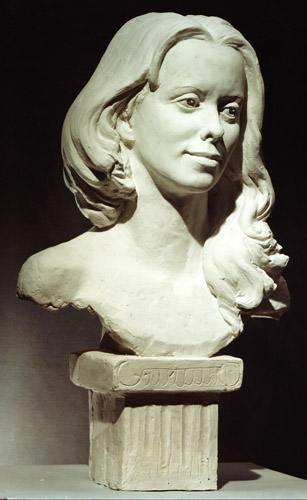 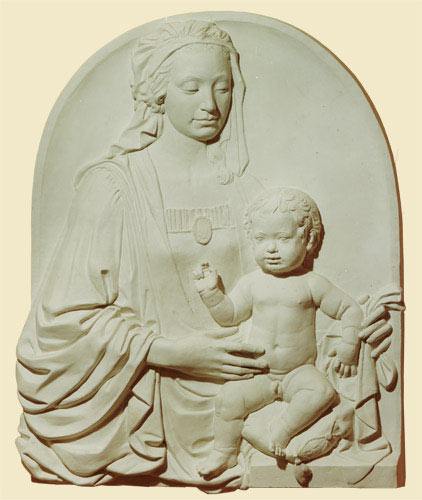 скульпторы
Декоративно-прикладное искусство
Городецкая роспись
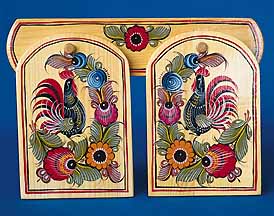 Дымковская игрушка
Народные умельцы,
мастера
живопись
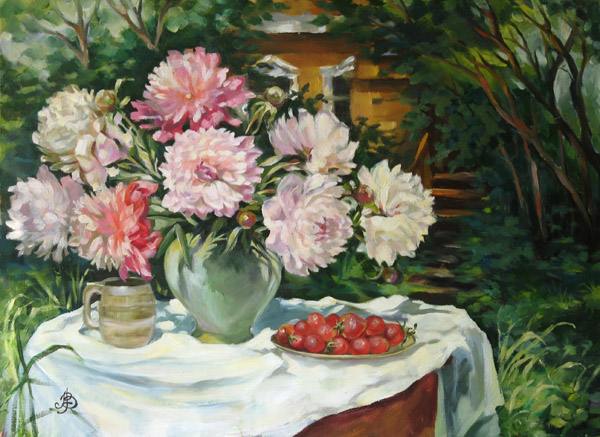 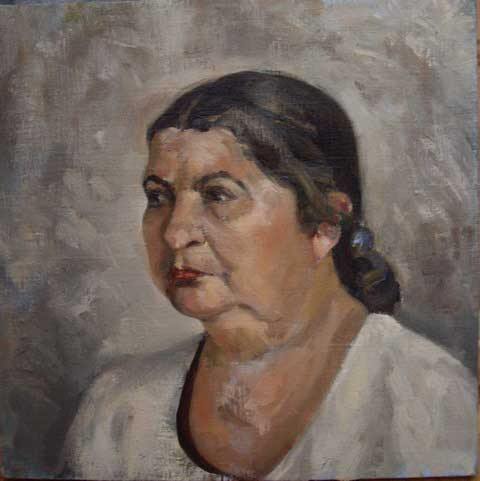 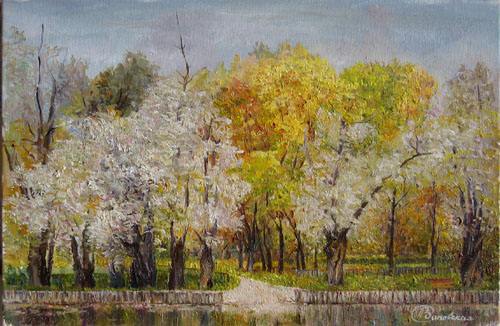 художники
Книжная графика
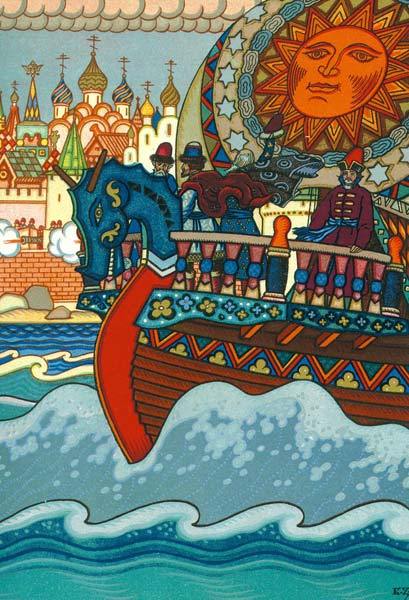 Художники-иллюстраторы
архитектура
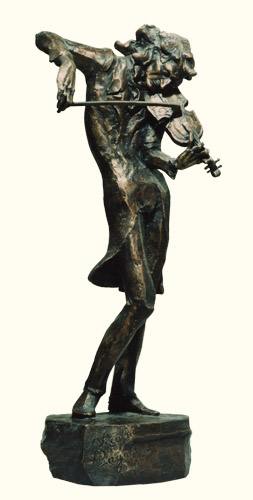 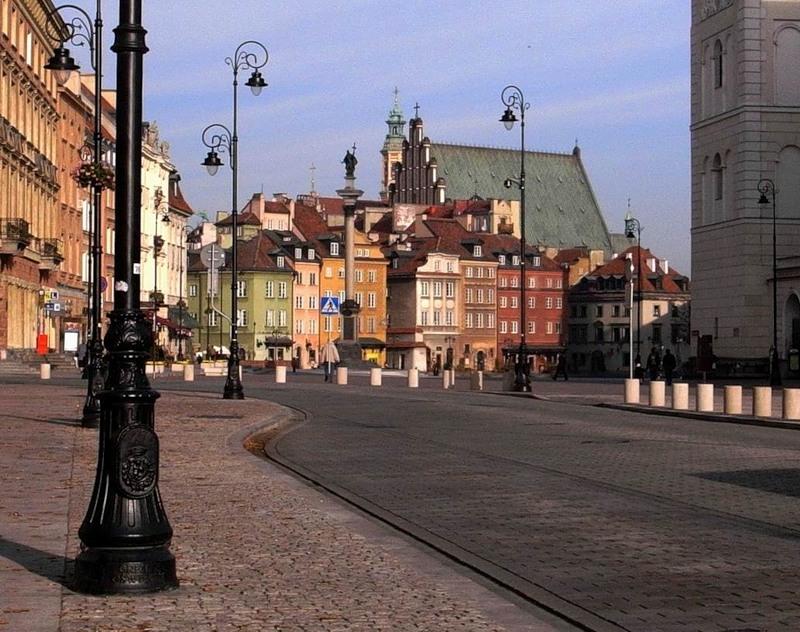 скульптура
Книжная графика
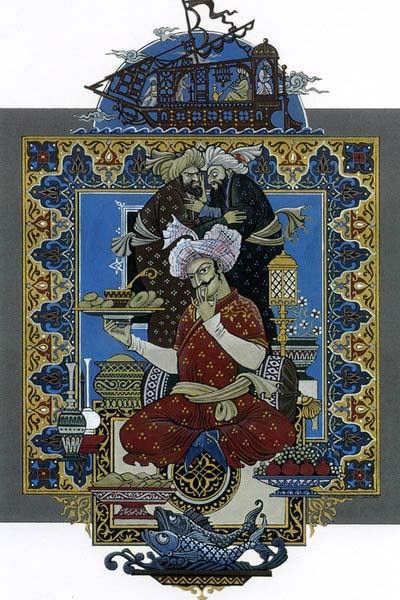 Декоративно-прикладное искусство
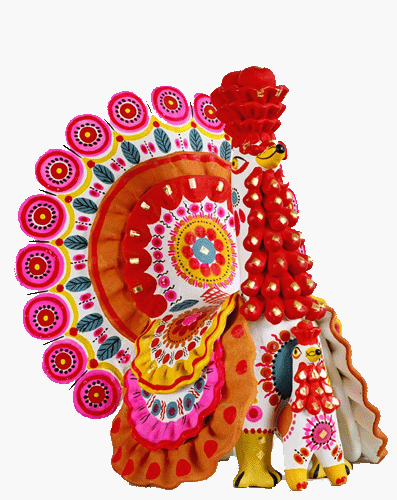 живопись
Найди архитектуру
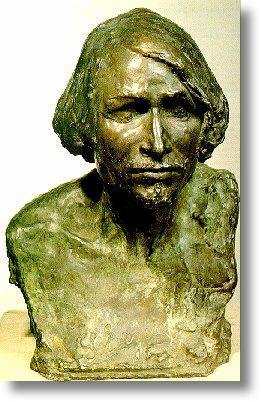 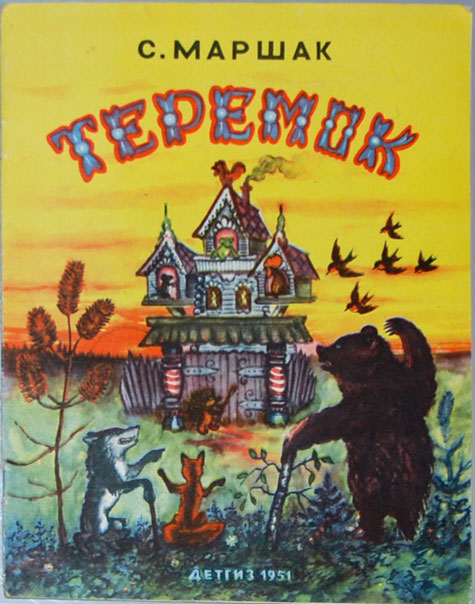 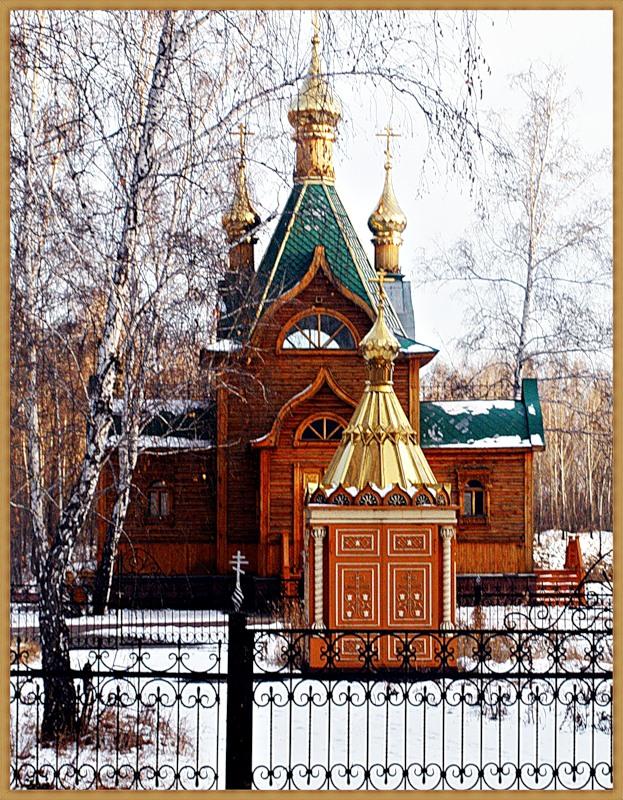 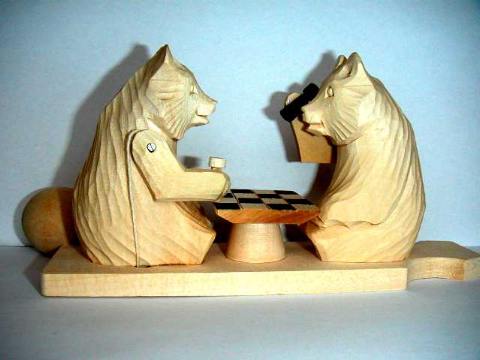 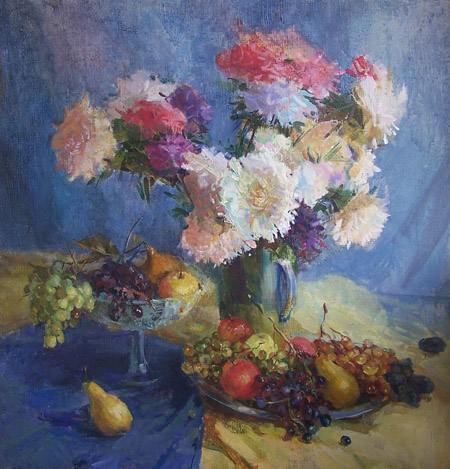 Найди скульптуру
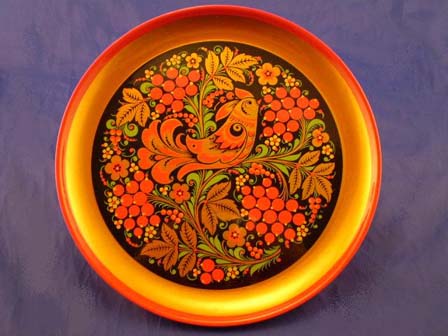 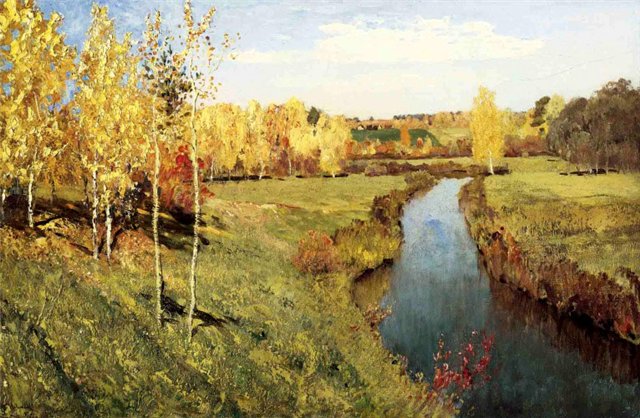 Найди декоративно–прикладное искусство
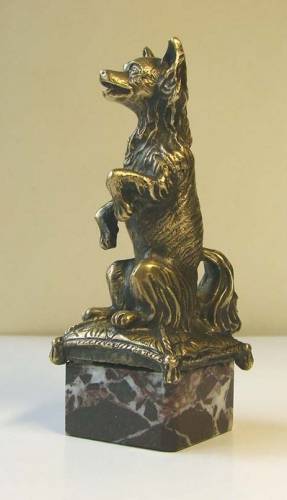 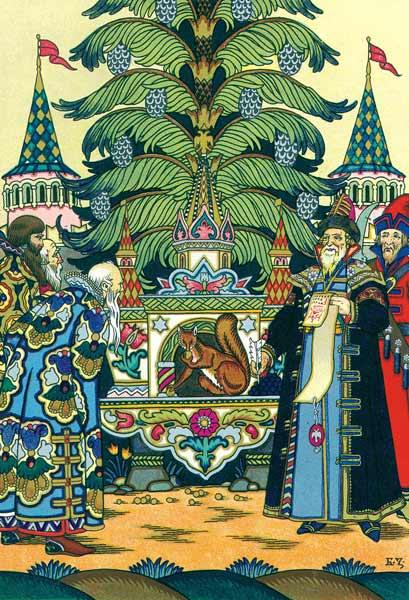 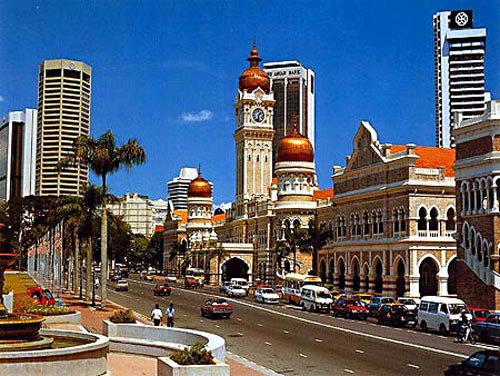 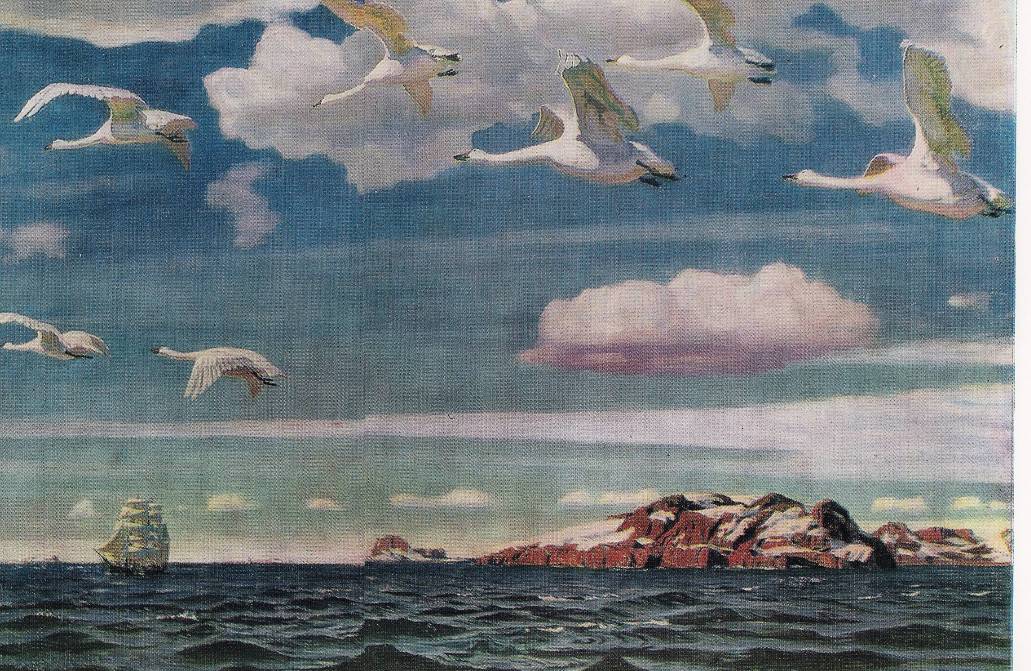 Найди живопись
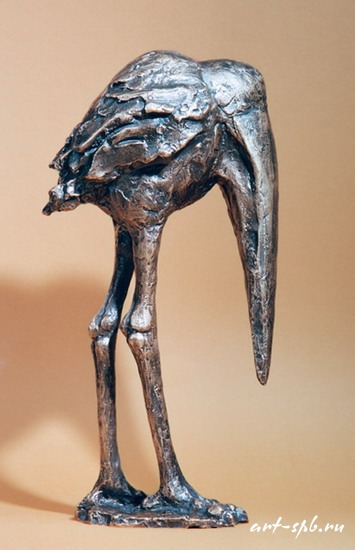 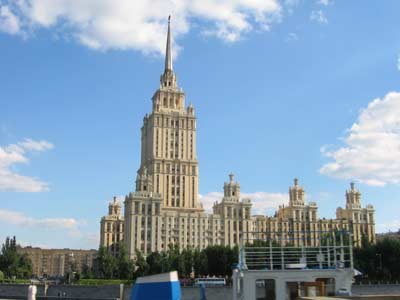 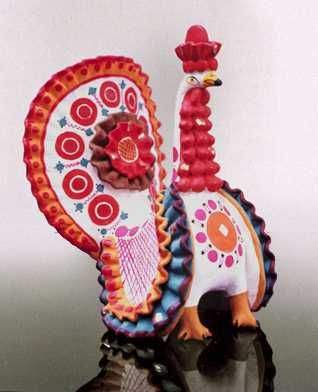 Найди книжную графику
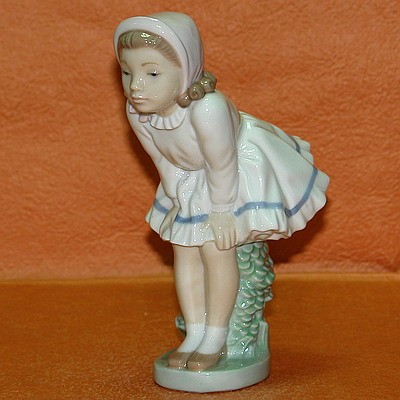 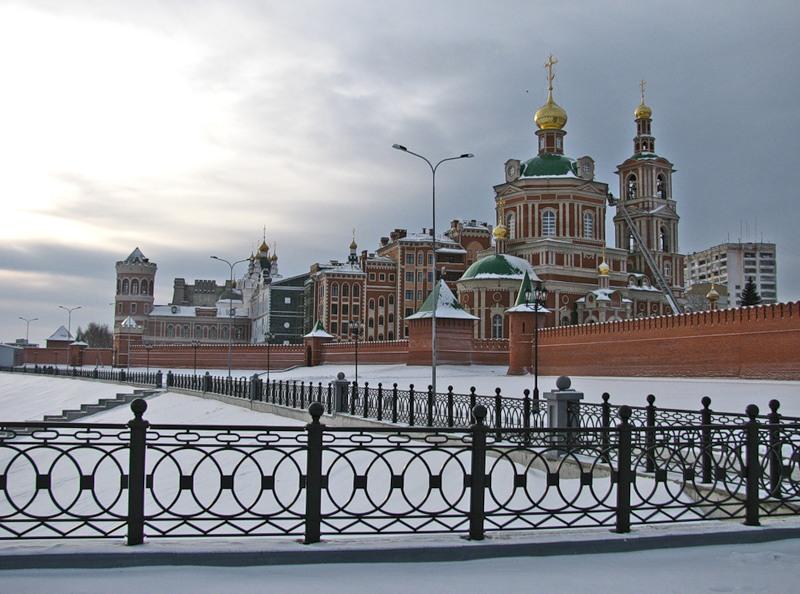 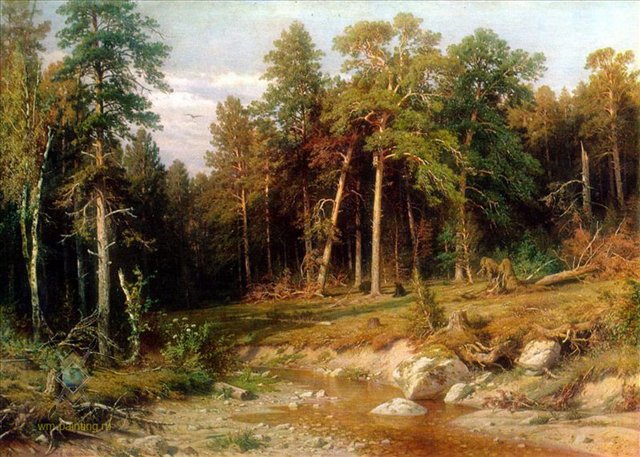 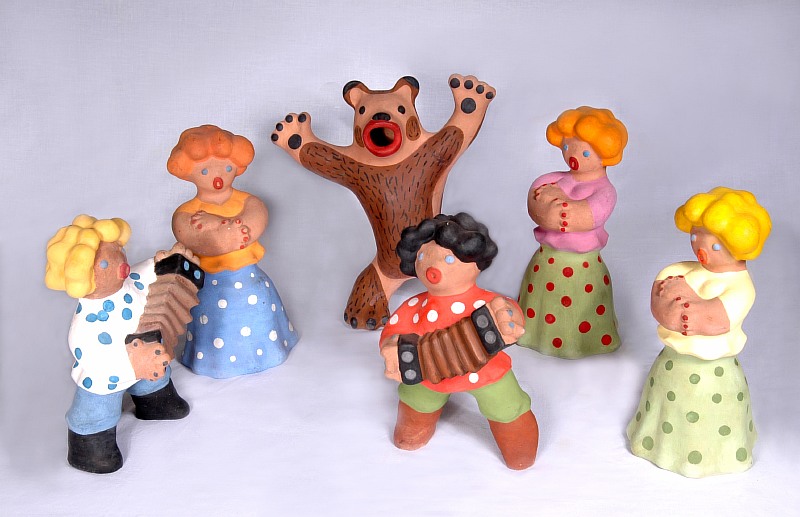 Жанры живописи: пейзаж, натюрморт, портрет
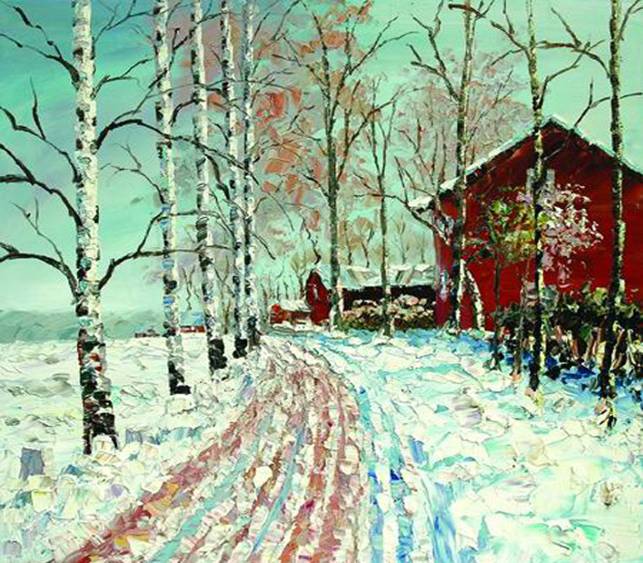 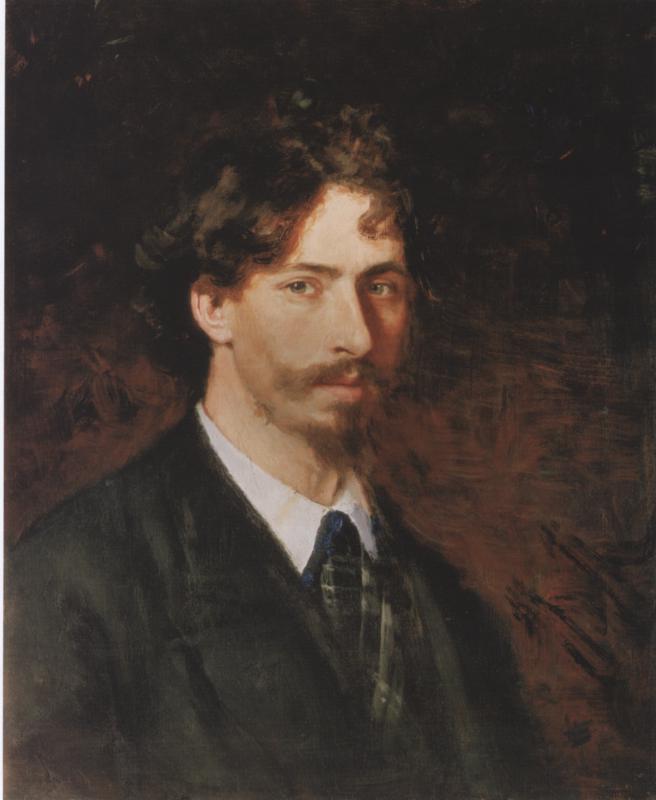 Виды пейзажей: ландшафтный, городской, морской
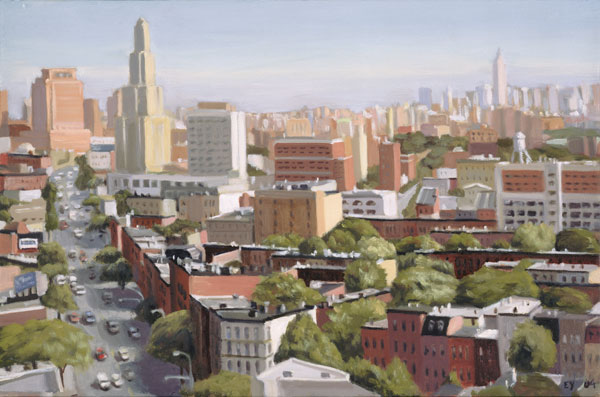 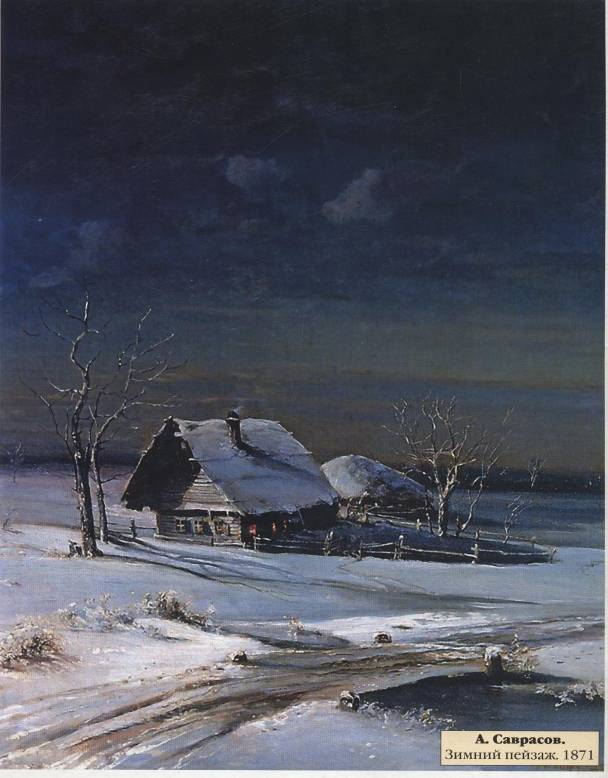 Жанровая живопись: о детях, о животных, о спорте, сказочный жанр
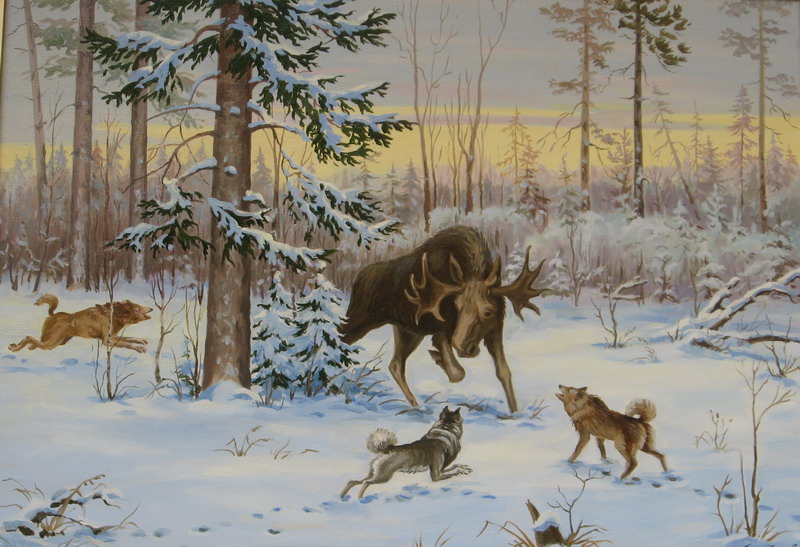 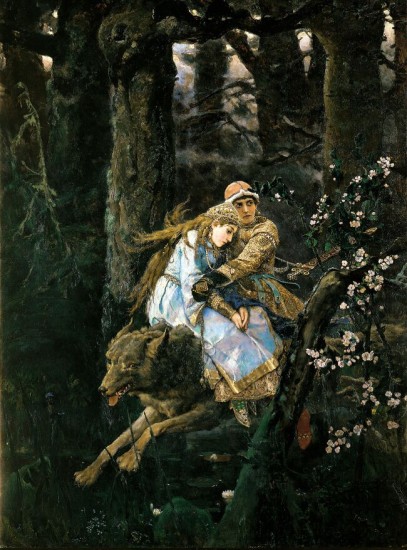 Жанровая скульптура, скульптура малых форм, изображающая животных, станковая, монументальная.
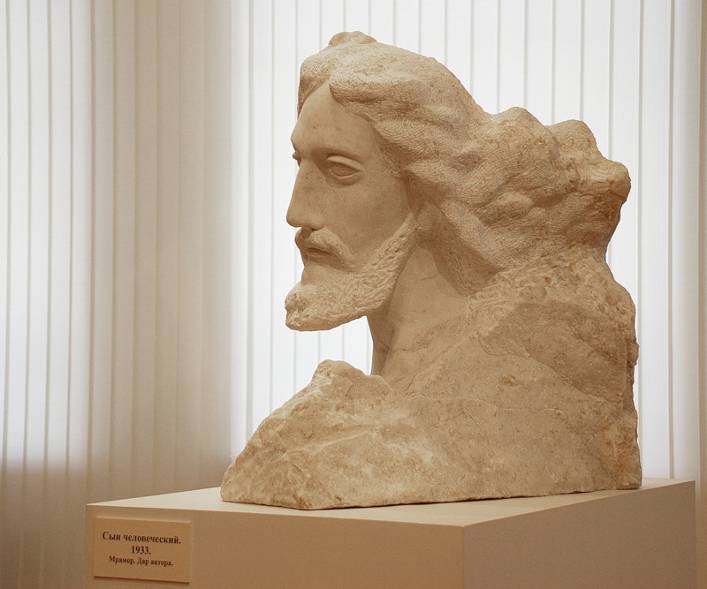 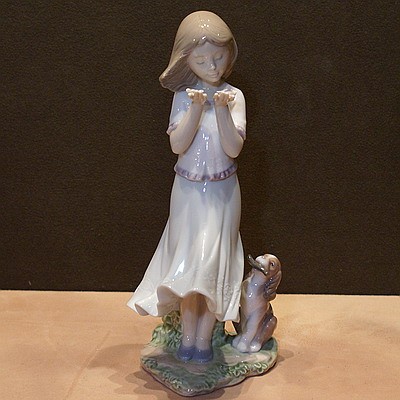 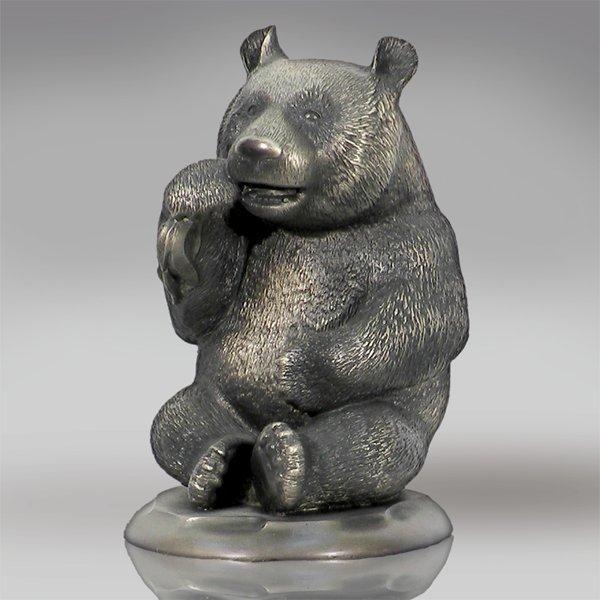 Декоративно – прикладное искусство
Занятия по знакомству детей с декоративно-прикладным искусством тесно связываются с занятиями по декоративному рисованию, лепке.
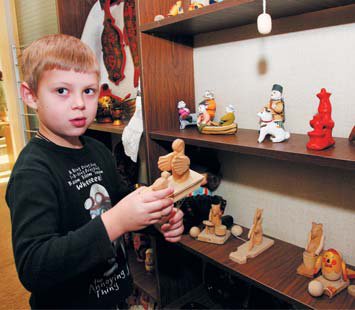 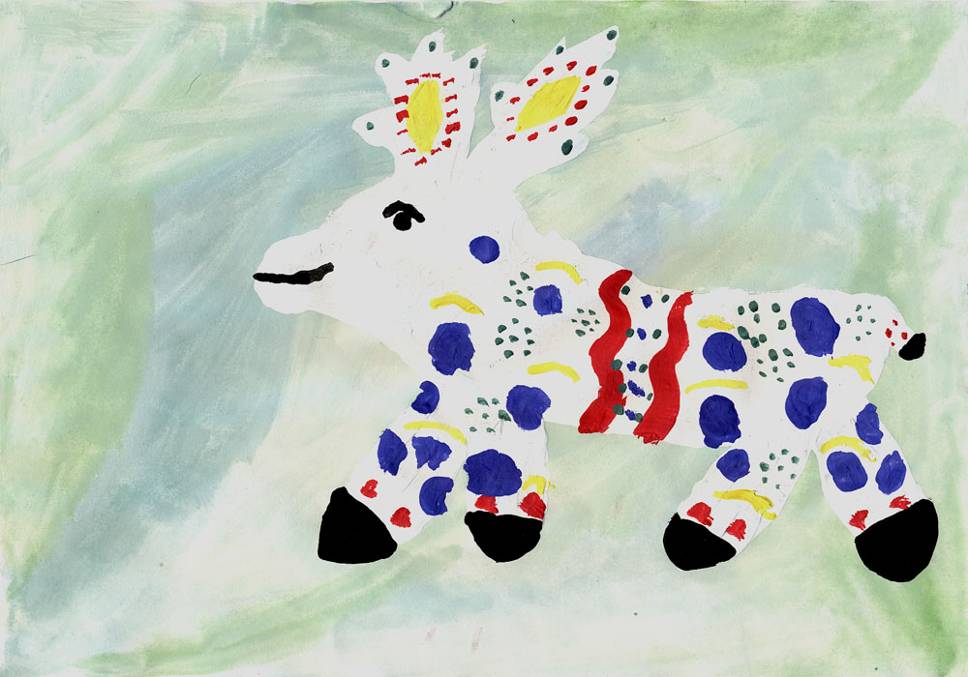 Дети знакомятся с графикой, ее видами (книжная графика, станковая, или эстамп, прикладная, плакат).
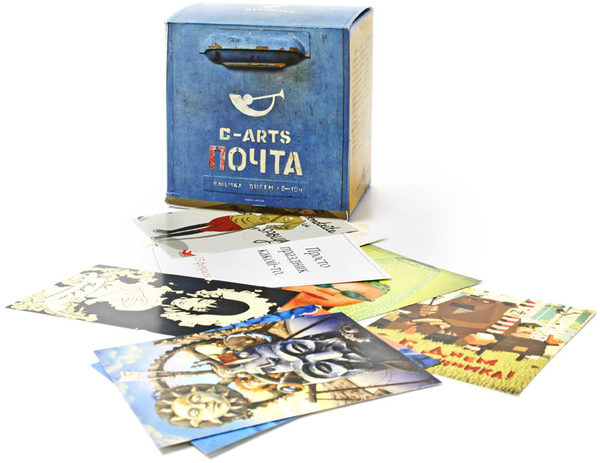 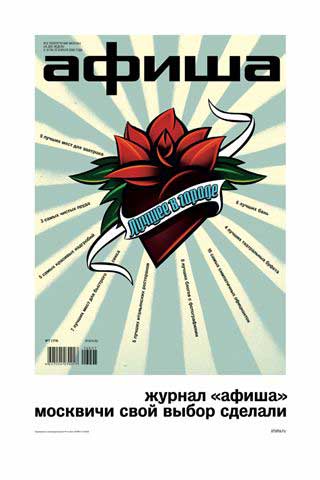